ACIX  Atmospheric Correction Inter-comparison eXercise
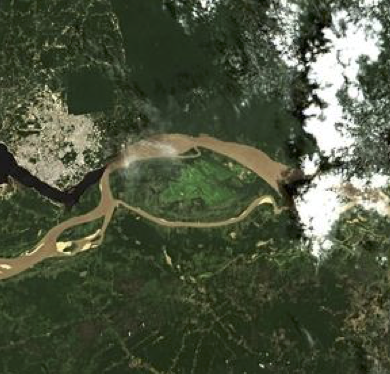 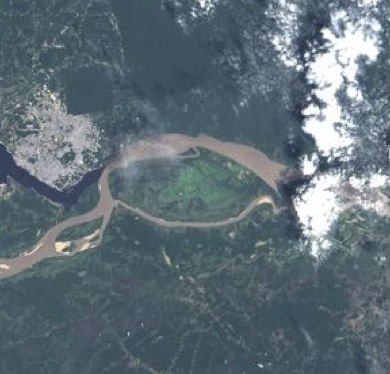 Georgia Doxani | Serco for ESA/ESRIN, Georgia.Doxani@esa.int
Ferran Gascon | ESA/ESRIN, Ferran.Gascon@esa.int
Jean-Claude Roger | University of Maryland, roger63@umd.edu
Éric Vermote | NASA, eric.f.vermote@nasa.gov
- What?
International collaborative initiative to inter-compare a set of atmospheric correction (AC) processors for high-spatial resolution optical sensors
Focus on Landsat-8 and Sentinel-2 imagery
Better understanding of the different uncertainty contributors and help in improving the AC processors
[Speaker Notes: The inter-comparison of the derived Bottom-of-Atmosphere (BOA) products is expected to contribute to the understanding of the different uncertainty contributors and help in improving the AC processors.]
- Why?
Free and open access policy to Landsat-8 and Sentinel-2 imagery has stimulated the development and operational use of AC processors for generating Bottom-of-Atmosphere (BOA) products
ACIX results are expected to point out: 
strengths & weaknesses
commonalities & differences
of AC processors for their further improvement
[Speaker Notes: The inter-comparison of the derived Bottom-of-Atmosphere (BOA) products is expected to contribute to the understanding of the different uncertainty contributors and help in improving the AC processors.]
- How?
ACIX will be performed in three phases:
Definition of the inter-comparison protocol: 
Participants are invited to provide their feedback on the suggested protocol for the AC processors inter-comparison. All the proposals will be discussed at the 1st workshop and the final inter-comparison procedure will be agreed by all participants.
Application of the AC processors: 
Participants will apply their AC schemes for a set of test sites keeping the processing parameters constant. The results will be submitted for analysis to ACIX coordinators.
Analysis of the results: 
ACIX coordinators will process the results submitted by all participants and will assess the inter-comparison outputs based on the agreed metrics. All the results will be presented and discussed during the 2nd ACIX workshop.
[Speaker Notes: 1. The number and type of the test sites, the number of scenes and the metrics for models inter-comparison will be proposed before the 1st ACIX workshop.]
- When?
- Who?
14 atmospheric correction processors
15  organisations, institutes, universities, companies
5 countries: Australia, Belgium, France, Germany, USA
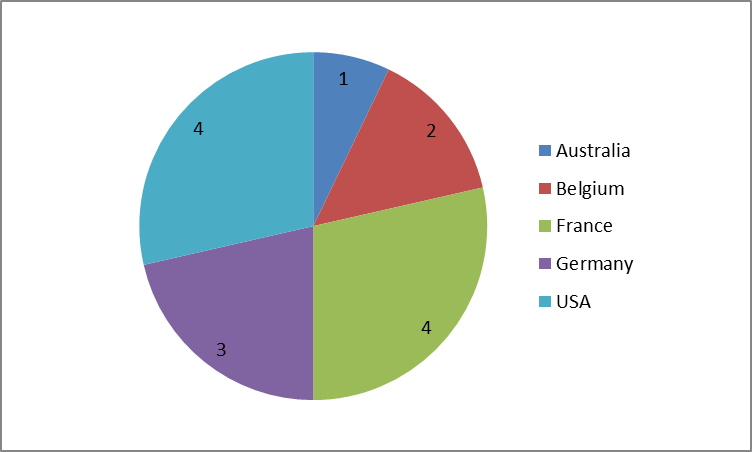 [Speaker Notes: The AC processors underlined with red are the ones will be applied on coastal\inland water.]
- Where?
1st ACIX workshop (21-22 June 2016) venue:
College Park Marriott Hotel & Conference Center
2nd ACIX workshop venue: 
At ESRIN during 1st quater 2017
- Outcomes of the 1st workshop
Definition of the protocol and procedures for inter-comparing products
Definition of test regions and time periods for quality assessment
Description of a coordinated plan for inter-comparison activities
What should be included in atmospheric correction ?
>> Mandatory run:
Rayleigh and aerosol scattering 
gas absorption
adjacency effects (if it cannot be turned off)
>> Optional run:
Including any other correction, e.g.:
BRDF correction
adjacency effects 
topography effects
sun glint effects (over water-surface)
cirrus/haze correction
Sample results will be submitted by 15/7/2016
[Speaker Notes: *Selected considering the AERONET data availability. The nomenclature for the site names is according to AERONET sites.
**The nomenclature for latitude region was specified according to the ones from Nasa Goddard for the Landsat global dataset used for ACCA validation ( i.e. Polar > 60°, Boreal > 45°N, MidlatitudeN > 30°N, SubtropicalN >15°N and 15°N < Tropical < 15°S) and equivalent for southern hemisphere latitudes.]
Analysis
- Inter-comparison of the BOA products
>>
Visualization of Inter-comparison Results
Histograms per date, band and AC approach
Profile plots across the images per date, band and AC approach
Time series plots of the estimated Surface Reflectance
>>
NDVI calculation and comparison: indicator for relative inter-band differences
Quantification of Inter-comparison Results
>>
Distance matrix N x N  >> N = AC processors, d = normalized distances between the resulting BOA values of a 9 km x 9 km subset averaged over the available dates
- Comparison with AERONET corrected data
Atmospherically corrected data will be generated by a radiative transfer model, like libRadtran or 6S, using AERONET data
>>
Pixel-by-pixel comparison between each of the spectral bands and the corresponding AERONET corrected surface reflectance data will be done for all the 9 km × 9 km subsets
>>
Only the non-saturated, non-cloudy and non-missing pixels will be considered in the comparison (Quality flags will be provided by the participants)
>>
- Comparison with MODIS (MOD09CMG) daily SR products
Pixel-by-pixel comparison between each of the spectral bands and the corresponding most similar MODIS band. Due to the different satellite orbits, the direct comparison of the SR could deliver misleading results. Therefore, the adjustment of MODIS bidirectional reflectance distribution function to the corresponding Landsat-8 and Sentinel-2 sun and view geometry is required.
>>
>>
Same metrics as before (residuals, accuracy, uncertainty, etc.)
Thank you for your attention!
ACIX website:
https://earth.esa.int/web/sppa/meetings-workshops/acix